Maths Rich Task : Function Machines
Function Machines: Instructions
Choose a number to put into this function machine and make a note of the two outputs:
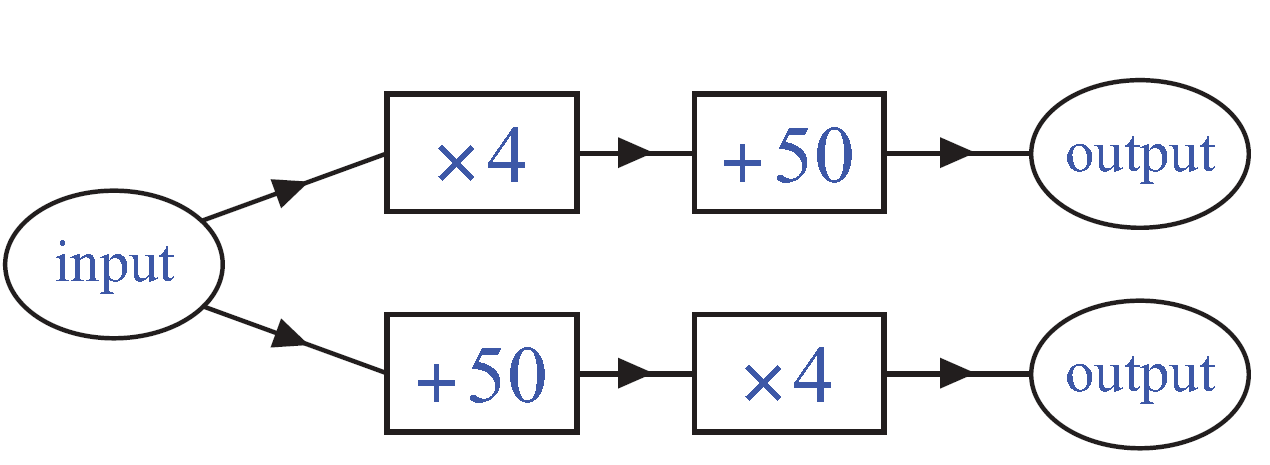 Now try another number, and then another.
What do you notice?
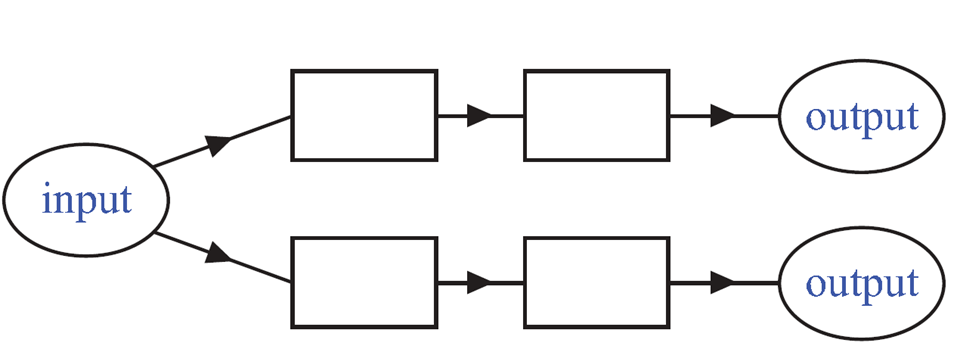 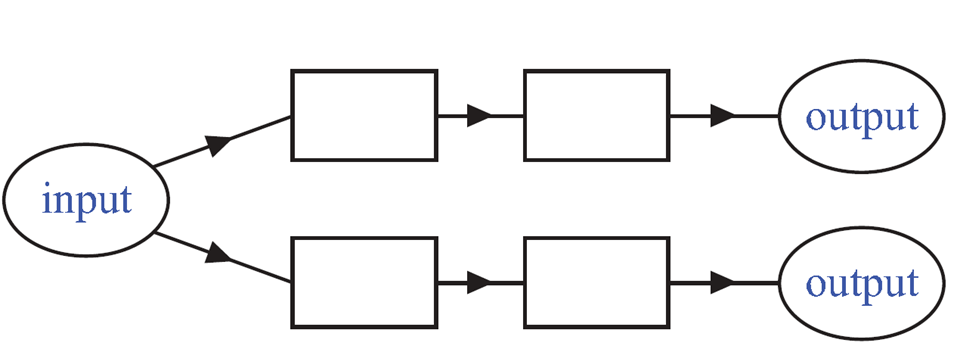 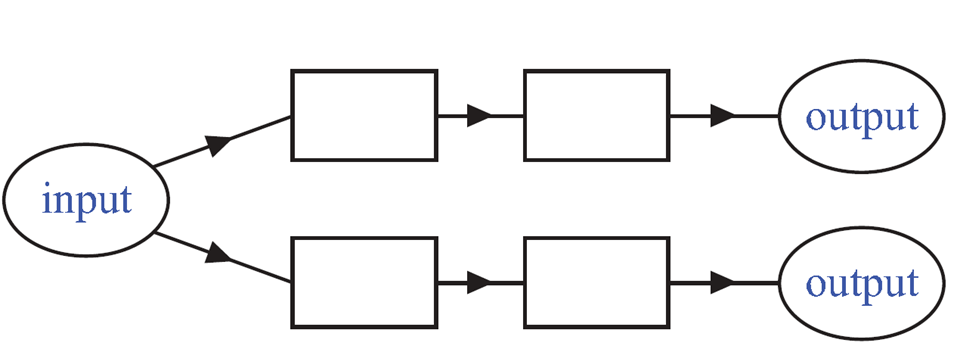 Excel Function Machine Checker
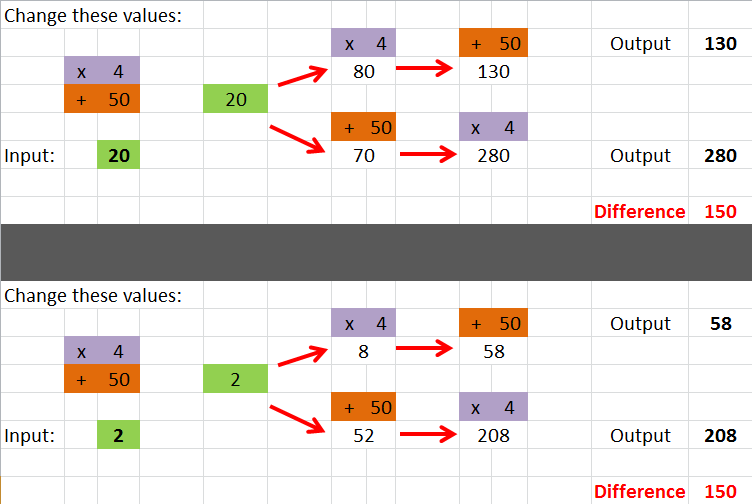